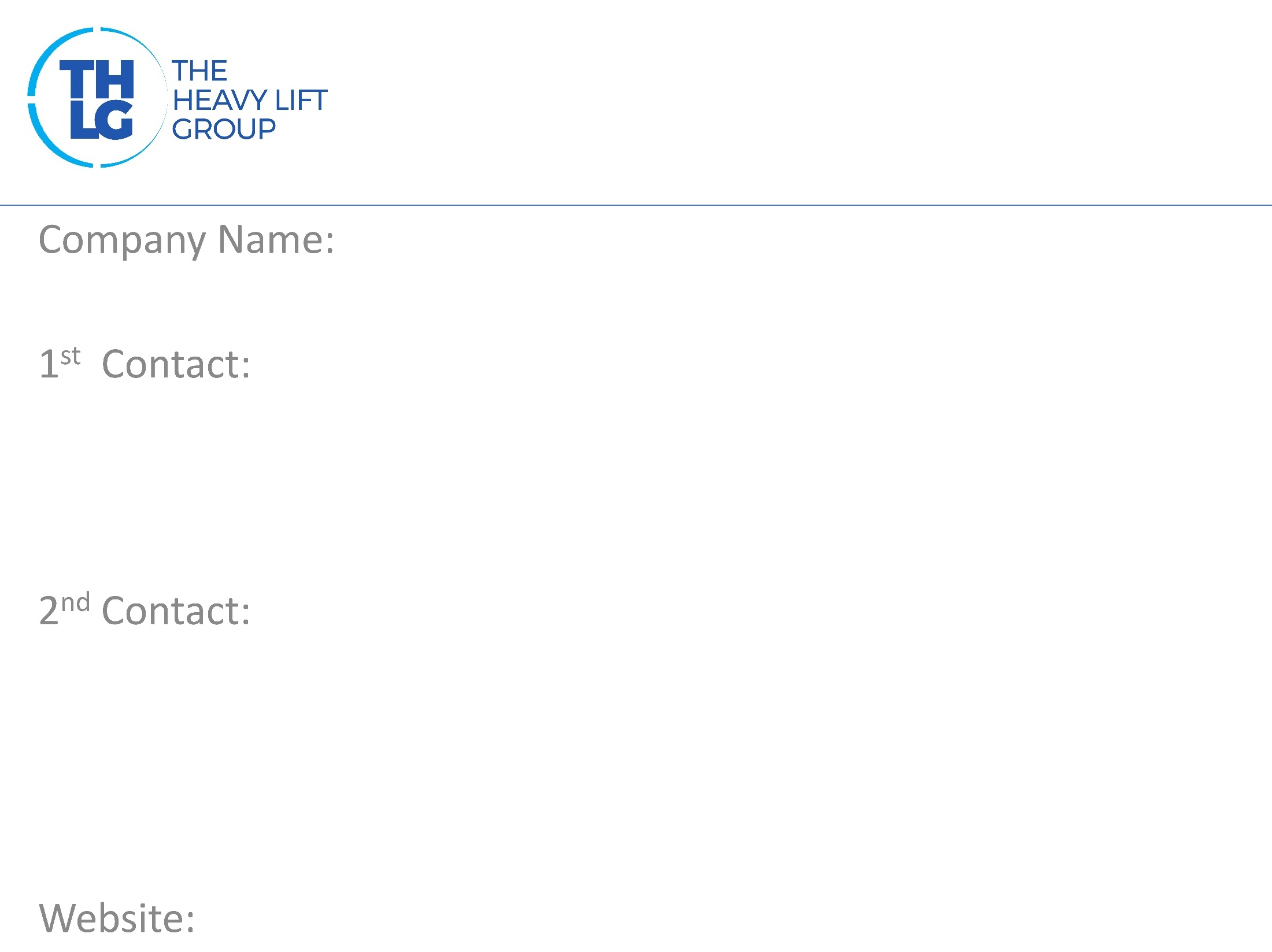 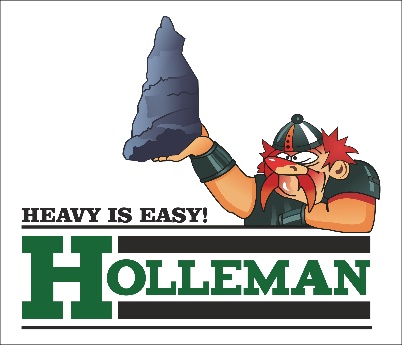 BULGARIATHLG member since 2013
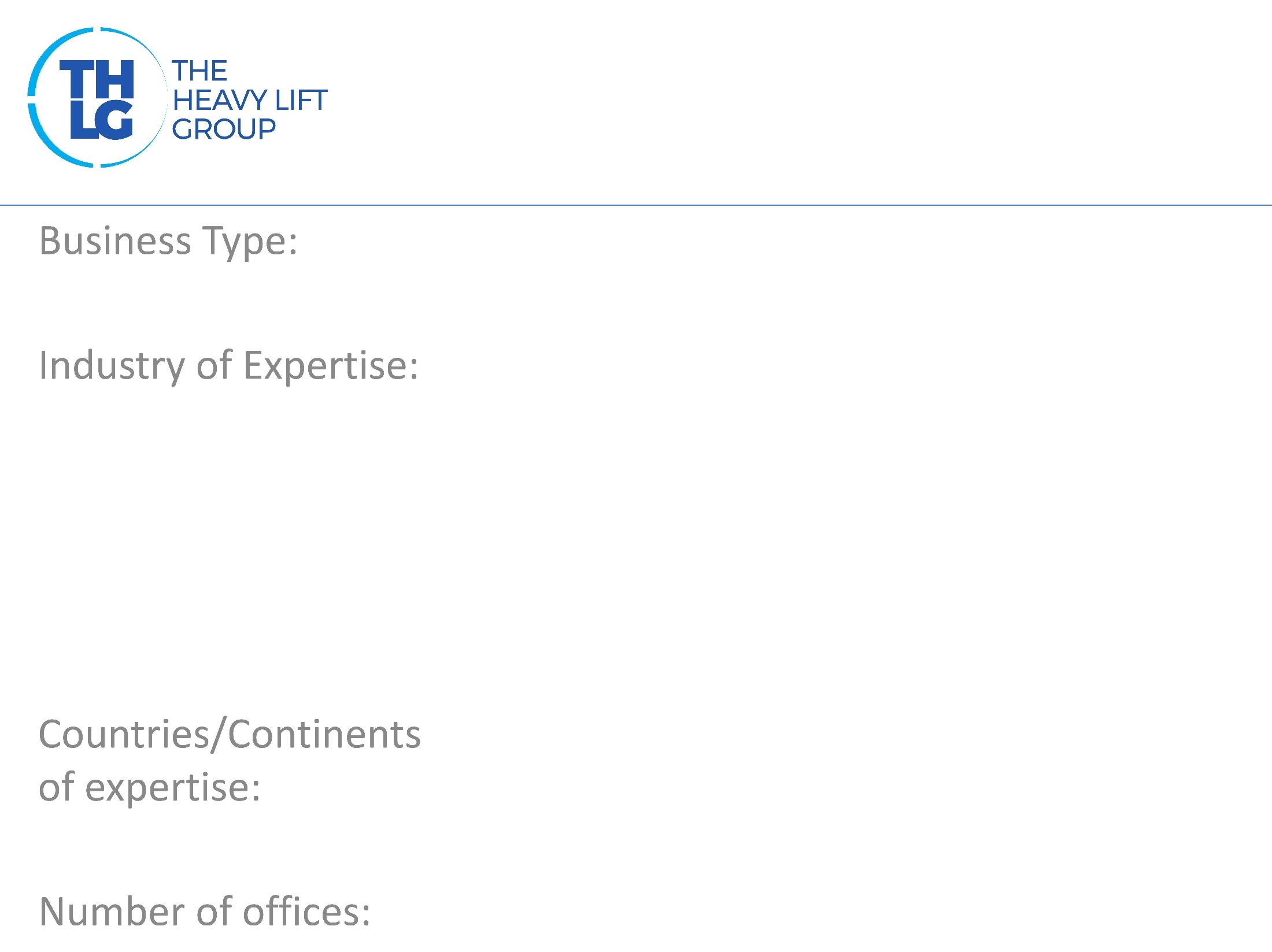 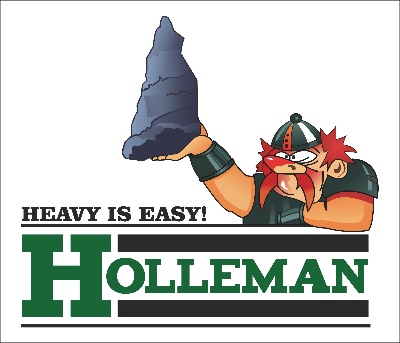 BULGARIATHLG member since 2013
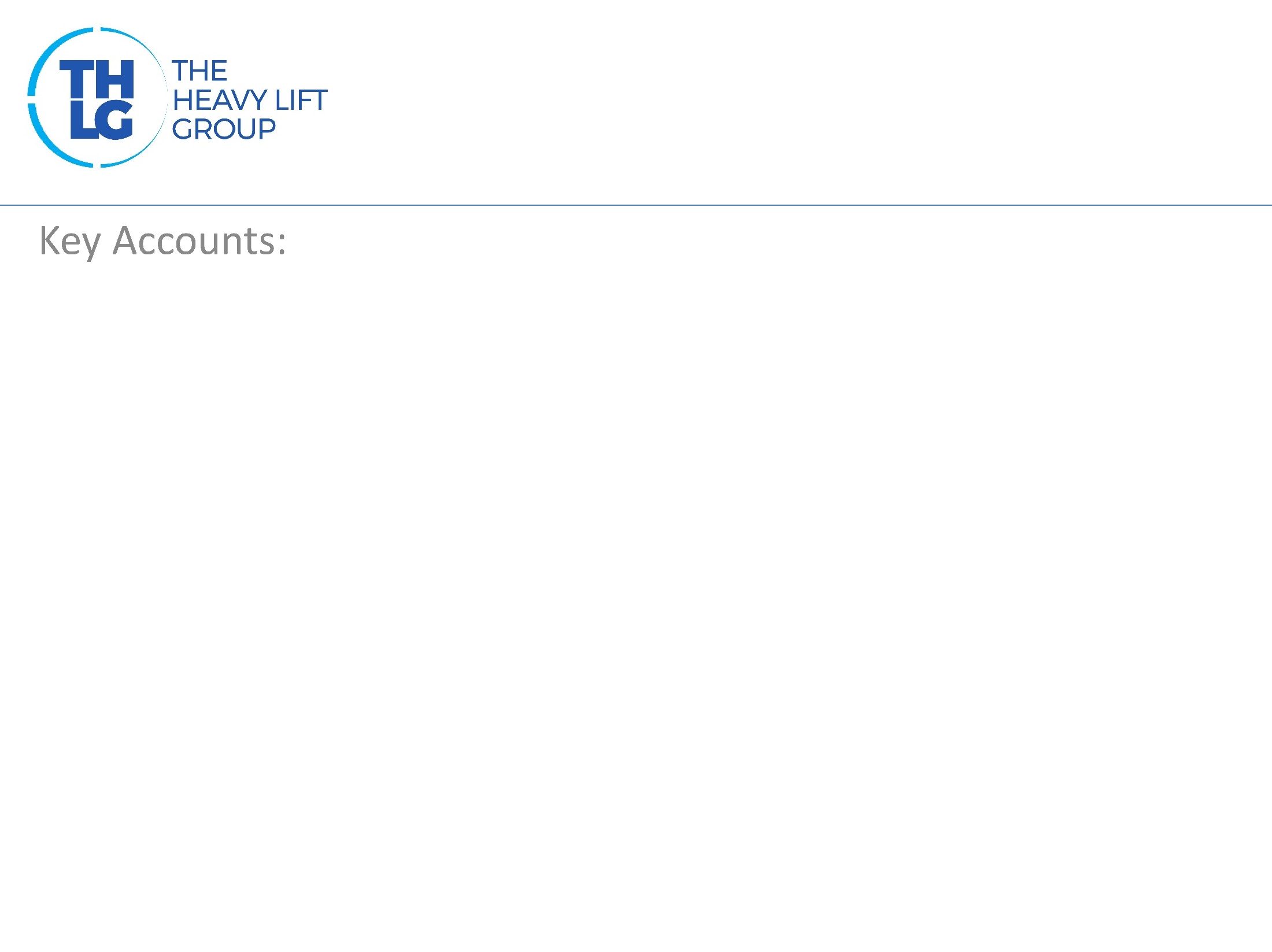 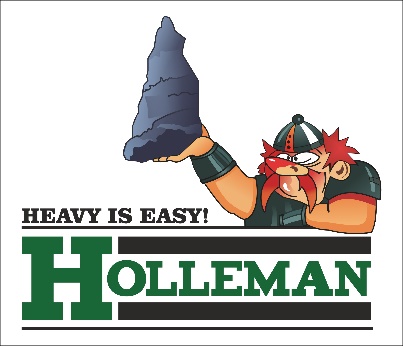 BULGARIATHLG member since 2013
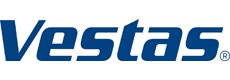 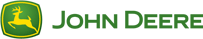 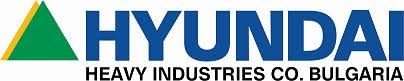 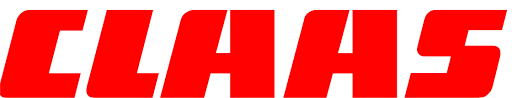 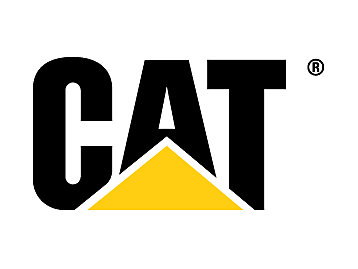 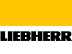 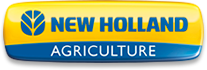 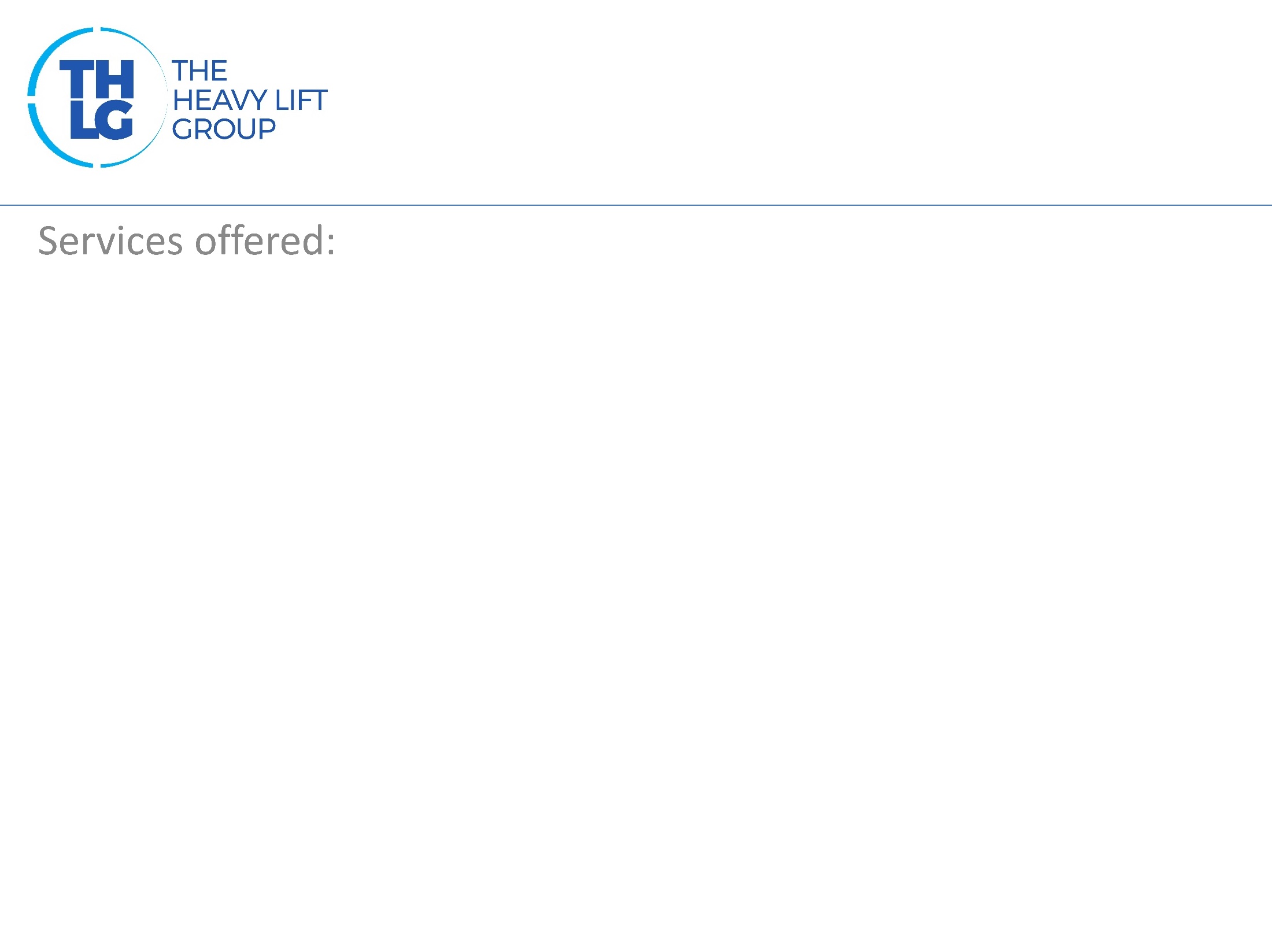 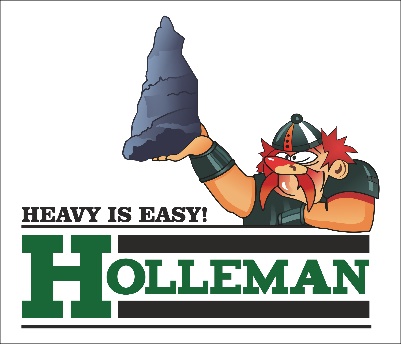 BULGARIATHLG member since 2013
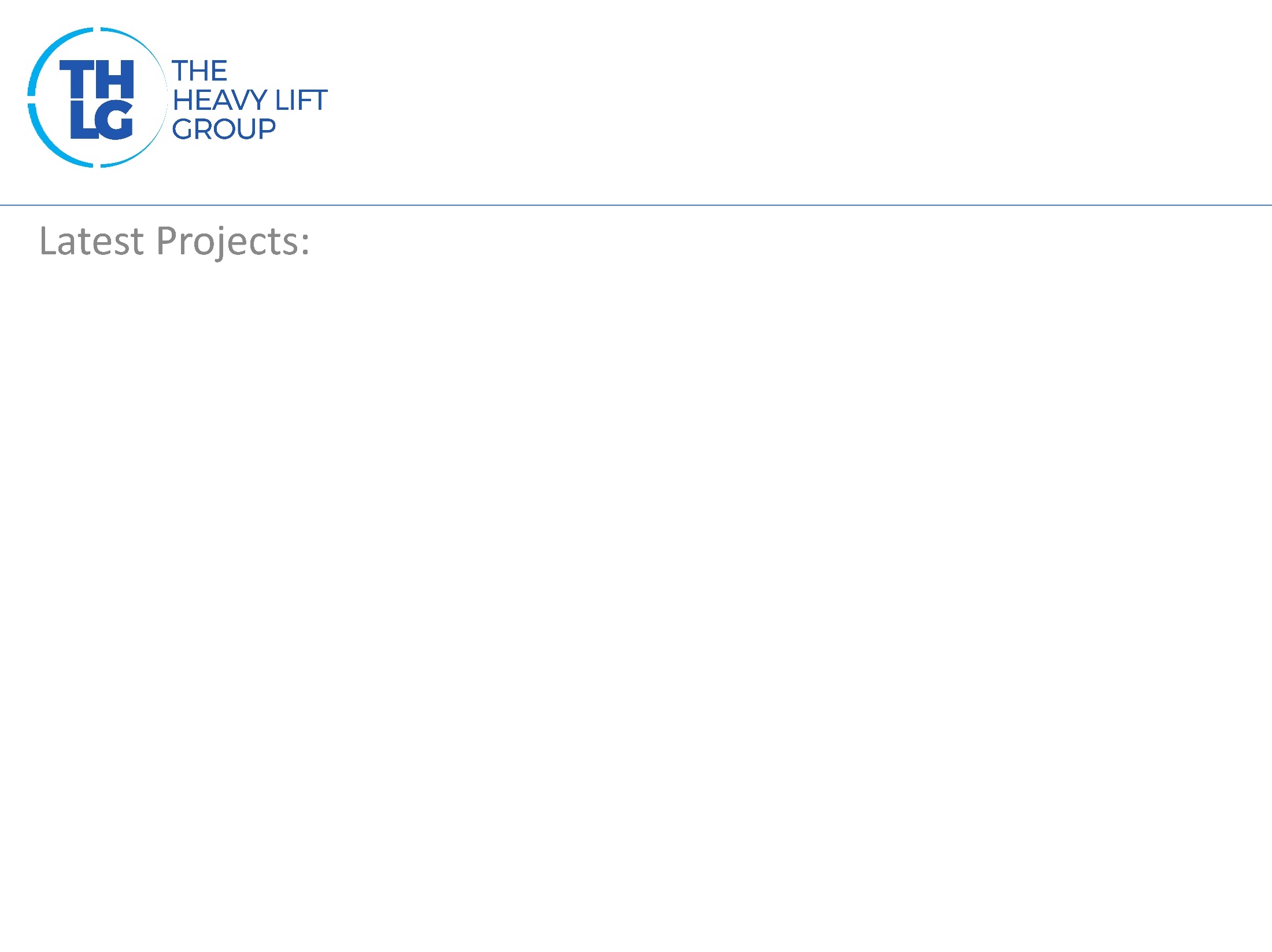 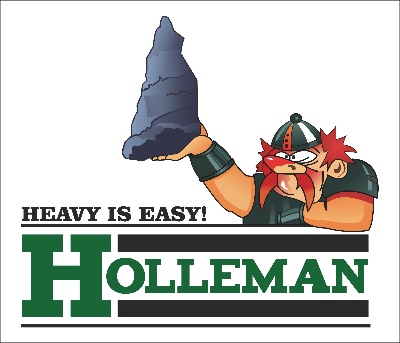 BULGARIATHLG member since 2013
Join us on social media
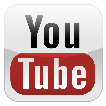 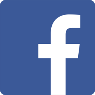 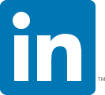 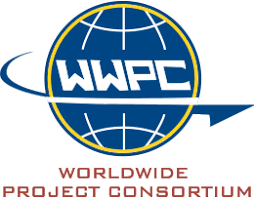 Participation in other Groups: